陕旅版小学英语三年级上册
Unit8 What Color Is It？
第1课时
WWW.PPT818.COM
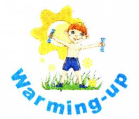 Listen to a song: Colors
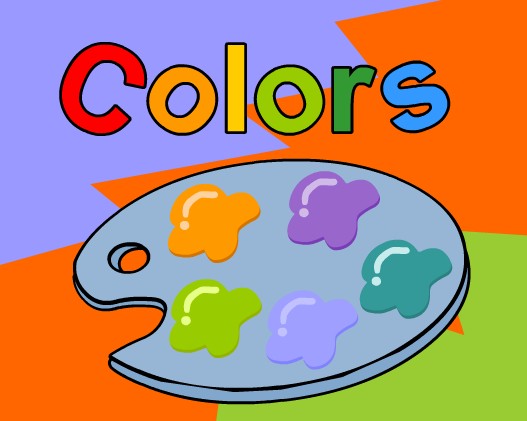 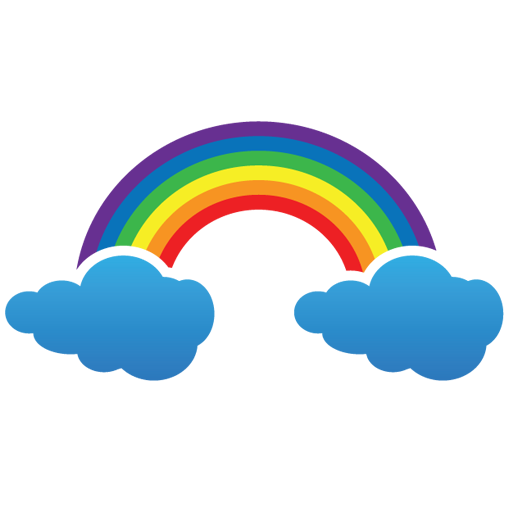 What’s this?
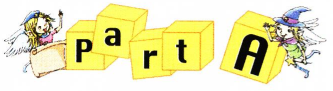 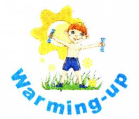 Ask and answer
A: How many crayons do you have?
B: I have…
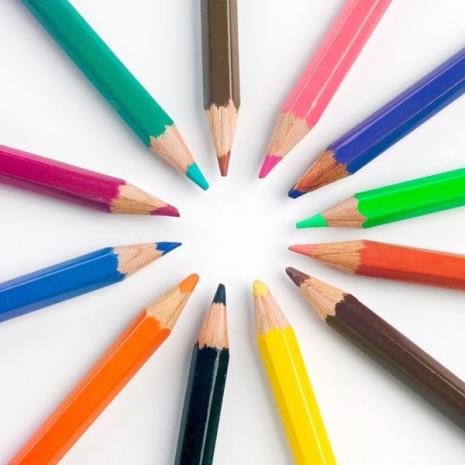 Let’s learn
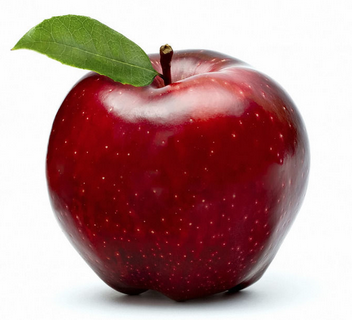 red
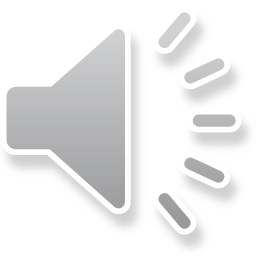 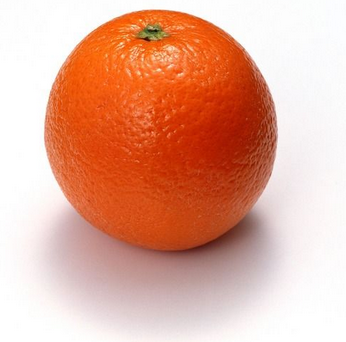 orange
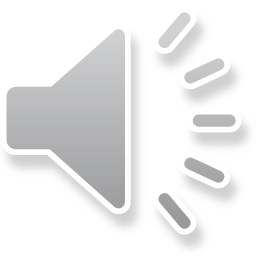 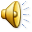 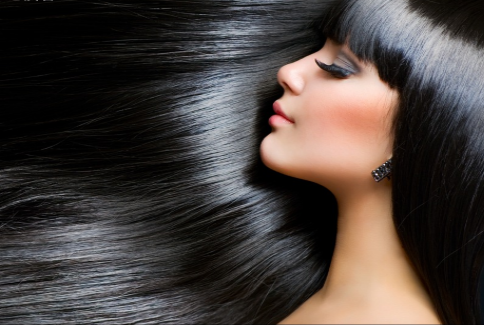 black
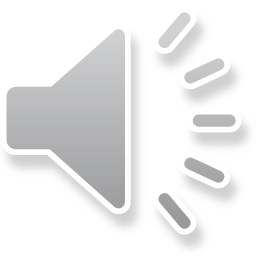 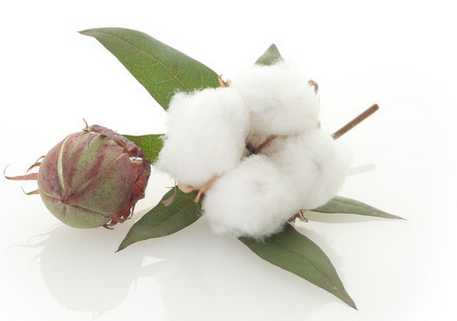 white
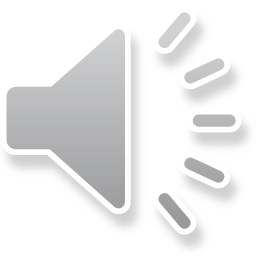 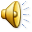 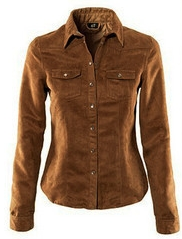 brown
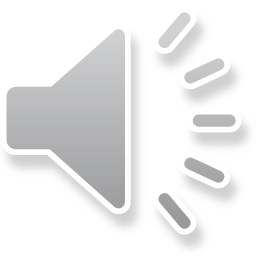 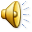 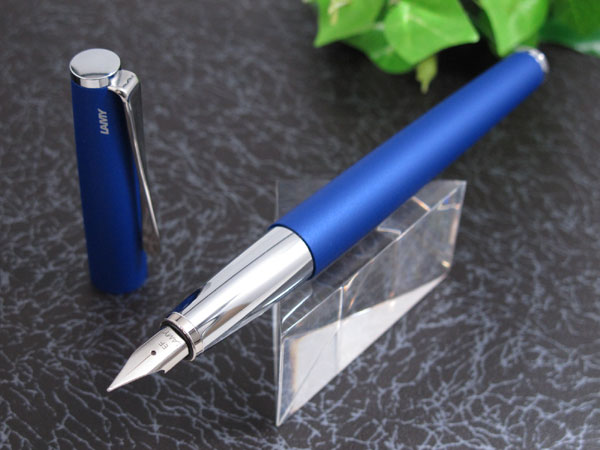 blue
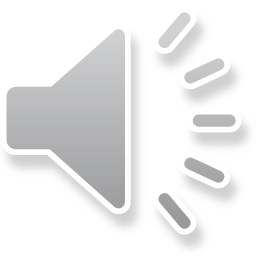 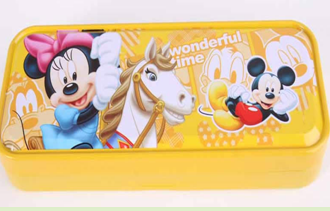 yellow
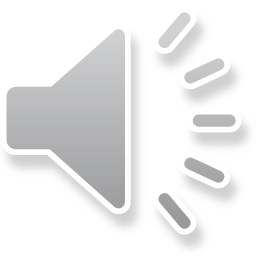 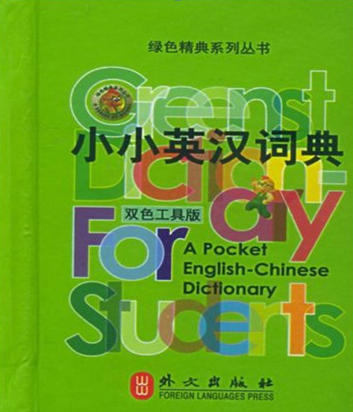 green
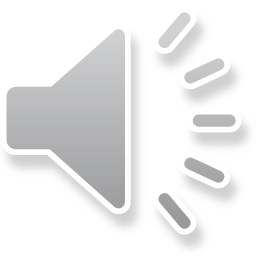 找一找教室中哪些是学过的颜色的物品？
Let’s play
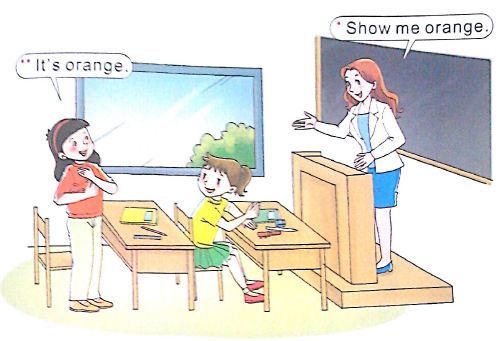 Find and circle
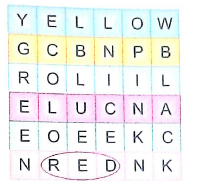 练一练
3
2
4
1
blue
red
green
yellow